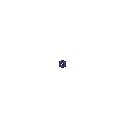 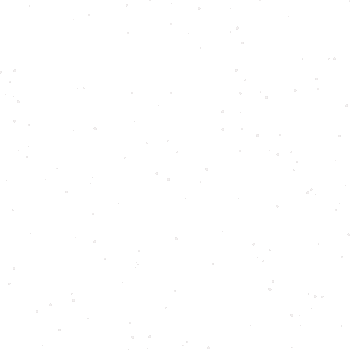 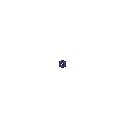 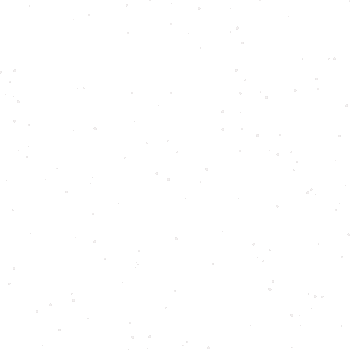 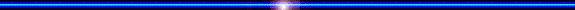 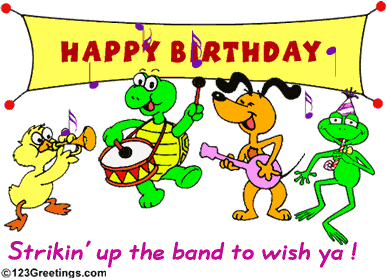 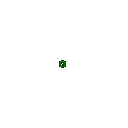 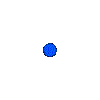 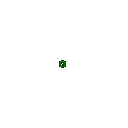 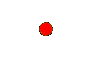 BỐN   PHƯƠNG    TRỜI
TIEU HOC LONG TRI
KIỂM TRA BÀI CŨ
B
1/ Tìm tên đồ chơi chứa tiếng bắt 
đầu bằng ch/ tr.
2/ Tìm tên trò chơi chứa tiếng có thanh hỏi hoặc thanh ngã.
TIEU HOC LONG TRI
NHẬN XÉT
TIEU HOC LONG TRI
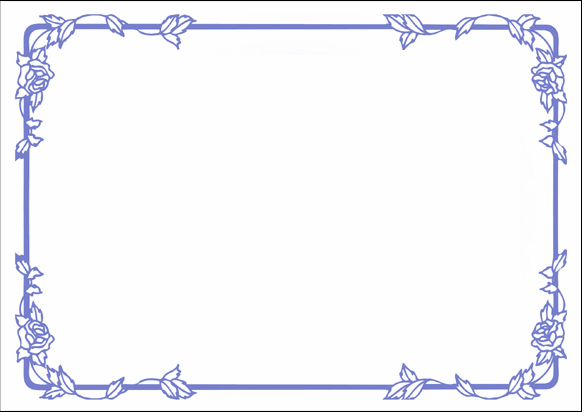 Môn : Chính tả
Bài mới:
Bài: Kéo co
TIEU HOC LONG TRI
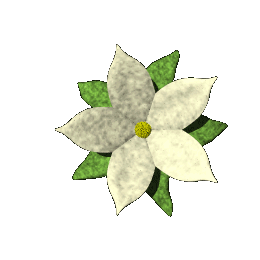 Bài: Kéo co
Hội làng Hữu Trấp thuộc huyện Quế Võ, tỉnh Bắc Ninh thường tổ chức thi kéo co giữa nam và nữ. Có năm bên nam thắng, có năm bên nữ thắng. Nhưng dù bên nào thắng thì cuộc thi cũng rất là vui. Vui ở sự ganh đua, vui ở những tiếng hò reo khuyến khích của người xem hội.
Làng Tích Sơn thuộc thị xã Vĩnh Yên, tỉnh 
Vĩnh Phúc lại có tục thi kéo co giữa trai tráng hai giáp trong làng. Số người của mỗi bên không hạn chế. Nhiều khi, có giáp thua keo đầu, tới keo thứ hai, đàn ông trong giáp kéo đến đông hơn, thế là chuyển bại thành thắng. 
                                            Theo Toan Ánh
TIEU HOC LONG TRI
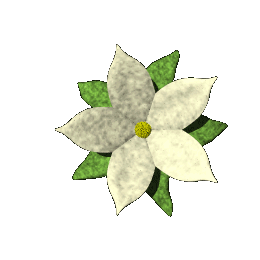 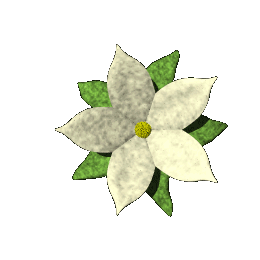 Môn : Chính tả
Bài: Kéo co
Từ khó:
B
Bài mới:
ganh đua
khuyến khích
trai tráng
 giáp
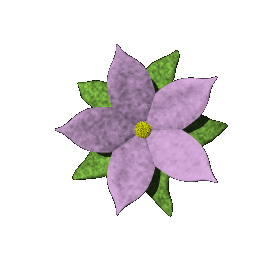 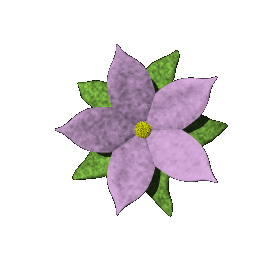 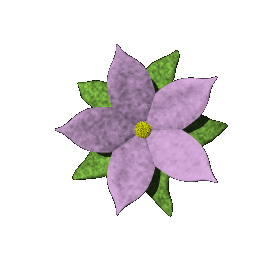 TIEU HOC LONG TRI
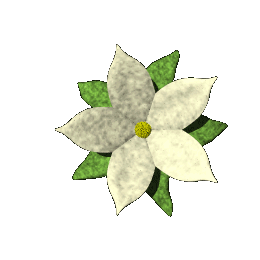 Bài:  kéo co
Hội làng Hữu Trấp thuộc huyện Quế Võ, tỉnh Bắc Ninh thường tổ chức thi kéo co giữa nam và nữ. Có năm bên nam thắng, có năm bên nữ thắng. Nhưng dù bên nào thắng thì cuộc thi cũng rất là vui. Vui ở sự ganh đua, vui ở những tiếng hò reo khuyến khích của người xem hội.
Làng Tích Sơn thuộc thị xã Vĩnh Yên, tỉnh 
Vĩnh Phúc lại có tục thi kéo co giữa trai tráng hai giáp trong làng. Số người của mỗi bên không hạn chế. Nhiều khi, có giáp thua keo đầu, tới keo thứ hai, đàn ông trong giáp kéo đến đông hơn, thế là chuyển bại thành thắng. 
                                            Theo Toan Ánh
TIEU HOC LONG TRI
Môn : Chính tả
Bài: Kéo co
Tổng hợp lỗi
Bài mới:
TIEU HOC LONG TRI
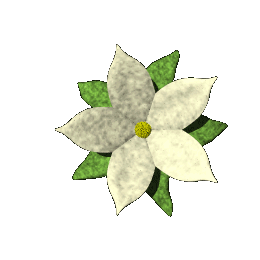 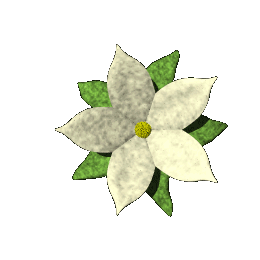 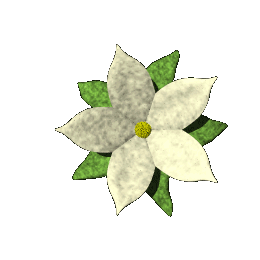 Môn : Chính tả
Bài: Kéo co
Bài2: Tìm và viết các từ ngữ :
a/  Chứa tiếng có âm đầu là r, d hoặc gi ,có nghĩa như sau
Trò chơi quay dây qua đầu, mỗi lần dây chạm đất thì nhảy lên cho dây luồn qua dưới chân.
Môn nghệ thuật sân khấu biểu diễn bằng cách điều khiển các hình mẫu giống như người, vật.
Phát bóng sang phía đối thủ để mở đầu hiệp đấu hoặc lượt đấu.
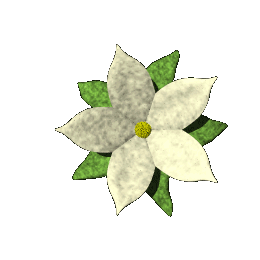 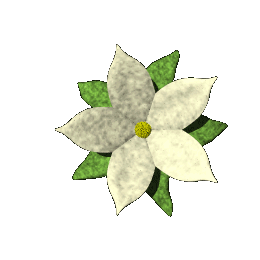 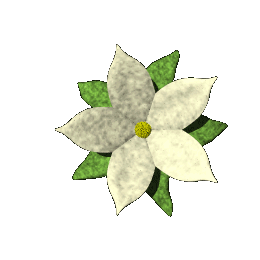 TIEU HOC LONG TRI
Trò chơi quay dây qua đầu, mỗi lần dây chạm đất thì nhảy lên cho dây luồn qua dưới chân.
nhảy dây
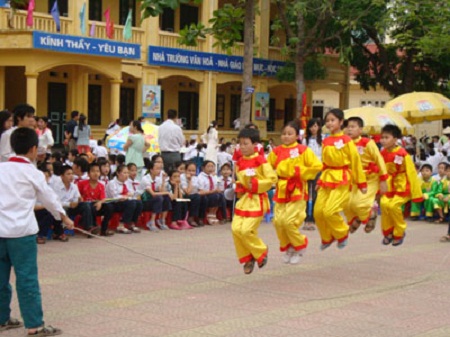 TIEU HOC LONG TRI
Môn nghệ thuật sân khấu biểu diễn bằng cách điều khiển các hình mẫu giống như người, vật.
múa rối
TIEU HOC LONG TRI
Phát bóng sang phía đối thủ để mở đầu hiệp đấu hoặc lượt đấu.
giao bóng
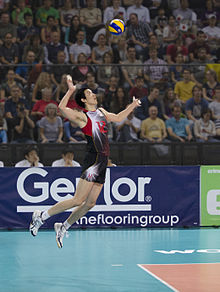 TIEU HOC LONG TRI